Estágio curricular obrigatórioDepartamento de design
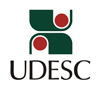 Prof. Omar | Prof. Walter
Estágio Curricular Obrigatório
Ementa:
“Desenvolvimento de atividades próprias de um profissional de design em uma organização, contando com a supervisão de um membro da organização e um professor orientador.”

Habilitações e Profs. Coordenadores de Estágio:
Design Industrial (David Omar Nuñez Diban, Ms.)
Design Gráfico (Walter Dutra da Silveira Neto, Dr.)
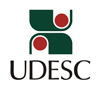 Prof. Omar | Prof. Walter
Estágio Curricular Obrigatório
Art. 3º. “O Estágio Curricular Obrigatório é ato educativo escolar supervisionado, desenvolvido no ambiente de trabalho, que visa à preparação do aluno para sua inserção no trabalho produtivo.”

Art. 4º. “A UDESC considera como campo qualquer instituição pública ou privada ou ainda uma ação comunitária que, desenvolvendo atividades relacionadas às habilitações específicas de cada curso, aceite o estagiário nos termos da Resolução.”
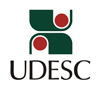 Prof. Omar | Prof. Walter
Estágio Curricular Obrigatório
Art. 7º. “As atividades de Estágio do Curso de Bacharelado em Design são integralizadas de forma não fracionada, com uma carga horária total de 108 horas, devendo ser desenvolvida a partir somente da 5a Fase e até a 8a Fase do Curso.”

Art. 8º. “O Estágio Curricular Obrigatório é considerado como disciplina, para o qual sua matricula é requisito para a futura validação das atividades desenvolvidas na unidade concedente.”
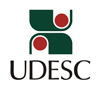 Prof. Omar | Prof. Walter
Etapas da Atividade de Estágio
Termo de compromis-so (3 vias)
Definição de Prof. Orientador
Plano de atividades
Matrícula na disciplina
Execução do Estágio
Parecer técnico de avaliação
Avaliação do Prof. Orientador
Relatório Final
Validação do Estágio pelo Coordenador
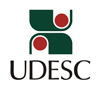 Prof. Omar | Prof. Walter